REVISION OF the mid-tudor crisis and religious changes 1547 - 1558
How Protestant did England become under Edward (consider Somerset and Northumberland?
What opposition did he face?
How Catholic did England become under Mary?
What difficulties and opposition did she face?
What was the impact of the burnings?
Henry’s legacy
Confusion
Tradition of obeying the king
But what was Henry?
The Regency council was dominated by reformers
Edward had been educated by Cheke (a reformer)
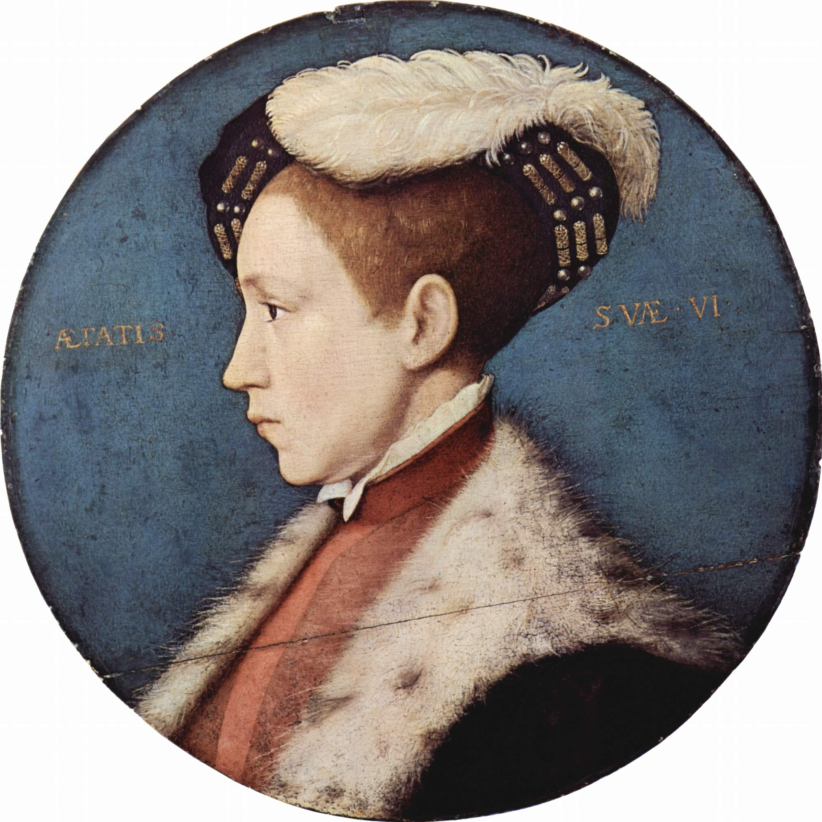 Initial measures under Somerset!
Repeal of  Treason law
The Book of Homilies
 Royal Injunctions 1547
 Dissolution of the Chantries, 
repeal of the Six Articles
 removal of images, 
First Prayer Book, 
Act of Uniformity
Replacement of altars
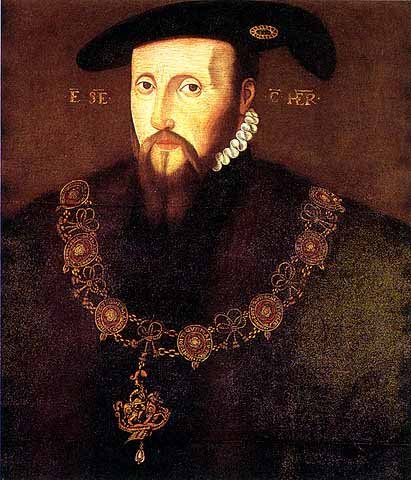 Opposition
Religious unrest at these reforms – mainly in Cornwall and Devon, but also in Yorkshire (Seamer rising) Oxfordshire, Hampshire and Northamptonshire.
Serious concern that changes were being introduced under a minor.
However, after the suppression of the rebellions of 49 – there was no more serious opposition although the changes became much more radical.
They were used to obeying religious orders of the monarch.
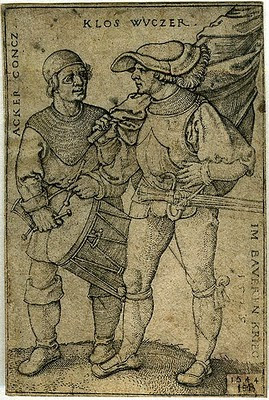 Northumberland
Clerical marriage allowed.
Stone altars replaced by wooden ones.
New treason act
Second book of Common Prayer
Act of Uniformity
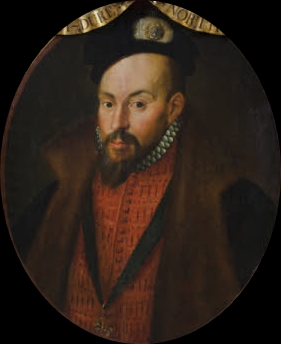 Lady Jane Grey affair
Devise for the Succession
What were the motives?
Northumberland’s ambition or Edward’s desire to protect his Protestant church?
Why did it fail?
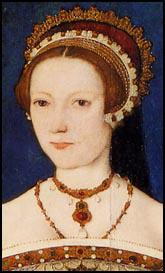 Mary I
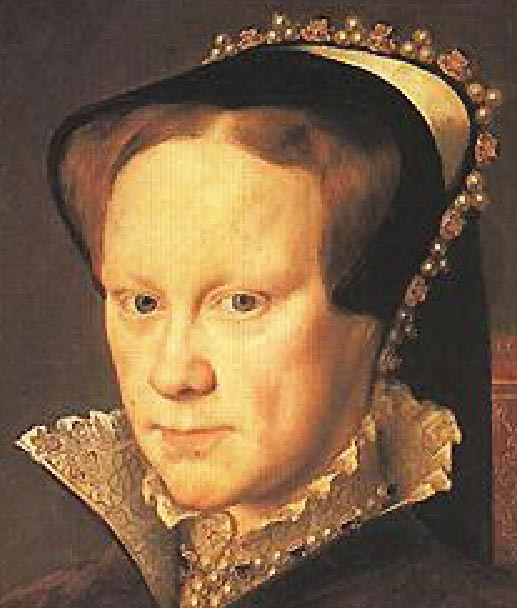 The first queen actually crowned and able to rule.
She was welcomed to the throne in 1553.
Daughter of Catherine of Aragon and a devoted Catholic.
1553 Act of Repeal restored England to the religious position of 1547.
Edward wanted Churches to look like this.
Mary wanted to restore this – but it’s expensive
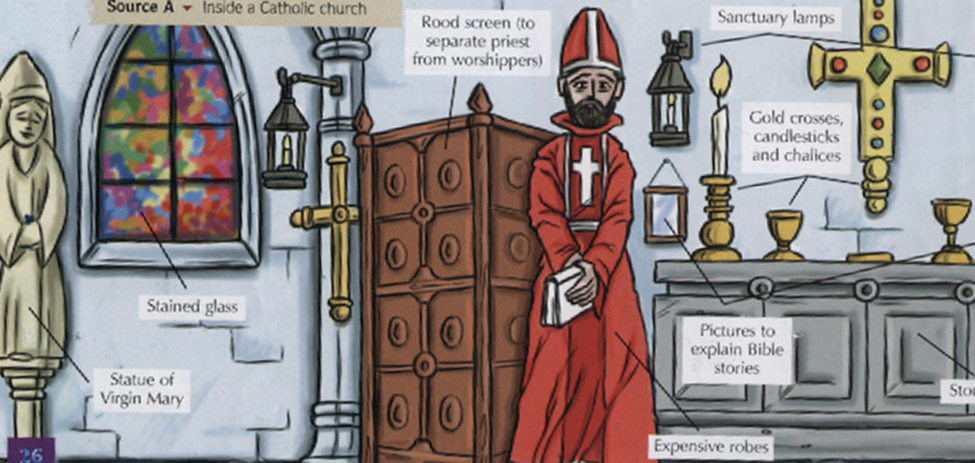 Times were hard
Population rise Between 1525 and 1551 the population rose form 2.3 million to 3 million.
Poverty and vagrancy due to the closing of the monasteries.
Inflation and rising prices made worse by debasement of the coinage.
Enclosure and poor harvests drove up the price of food  and caused a decline in living standards
Influenza and epidemics
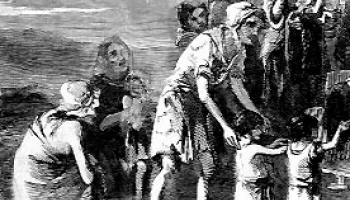 Marian changes
Acts of Repeal 1553
Injunctions 
Heresy laws  
Appointment of Pole as Archbishop of Canterbury 
Church reform 
Re-founding of religious houses, 
Synod and Twelve Decrees
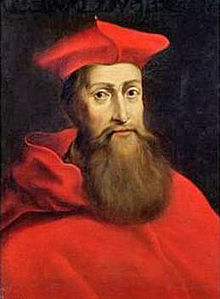 The Burnings
285 people burnt in the years 1555 – 1558.
There is a debate about its impact.
Opposition
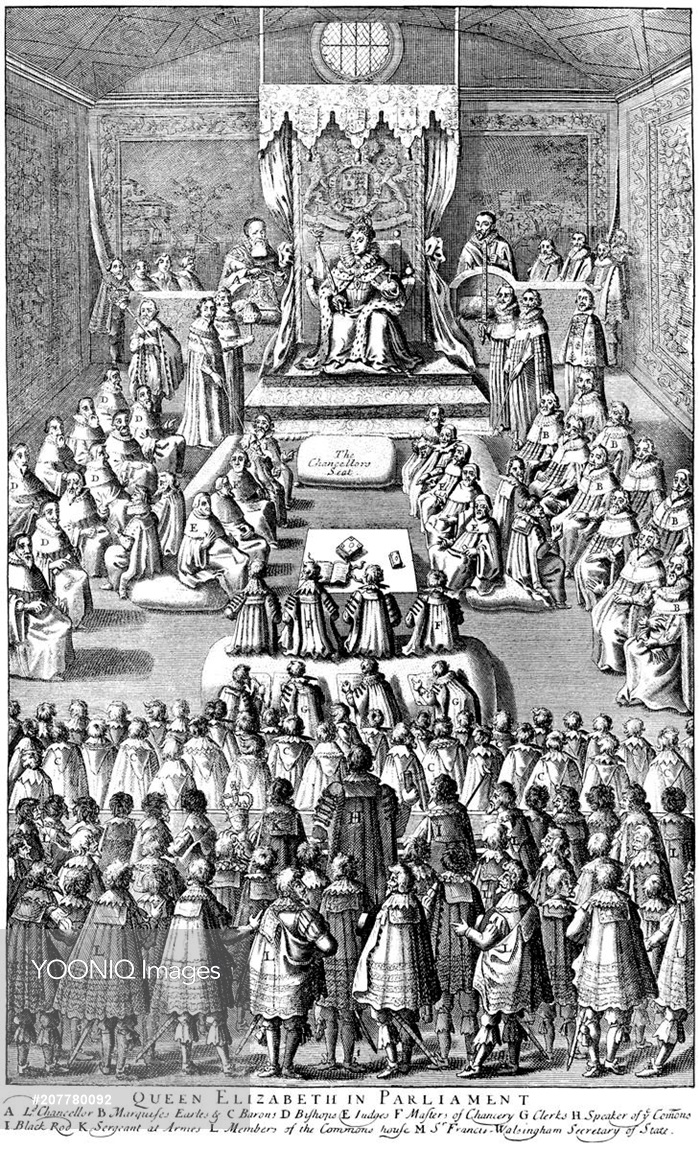 Parliament meeting in October 1553 initially refused to repeal the Act of Supremacy.
Wyatt’s Rebellion, 1554
800 committed Protestants went into exile in Germany and Switzerland.
Large numbers of married priests were deprived of their positions.
Opposition to restoration of heresy laws.
How Catholic was England by 1558?
Sources
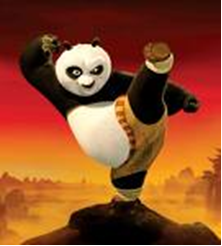 Exam questions based on sources test five skills.
 
Comprehension/understanding.  First you must make sure you know what all the words mean as they are used in the source:  usually you can deduce the meaning from the context. 
Accuracy/Reliability. establish the PROVENANCE – who wrote it, what was their purpose?  Could it be propaganda?  Does it tell you enough?  If you only get part of the picture the missing information may explain things. Consider the context to inform your judgments.  
Utility – What are you learning from these sources? How does it help you to form an opinion?
 Inference/reading between the lines.  
Making Judgements and reaching conclusions.
Purpose
Author
Nature
Date
Audience